Областное государственное автономное профессиональное образовательное учреждение 
«Шебекинский техникум промышленности и транспорта»
Модернизация методического сопровождения начинающего педагога
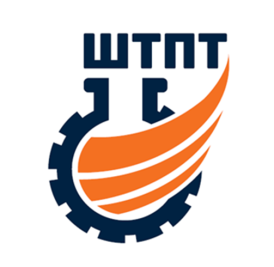 Областное государственное автономное профессиональное образовательное учреждение 
«Шебекинский техникум промышленности и транспорта»
Команда проекта
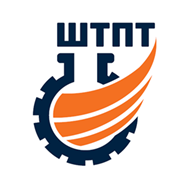 Областное государственное автономное профессиональное образовательное учреждение 
«Шебекинский техникум промышленности и транспорта»
Шаг 1. Составление паспорта проекта
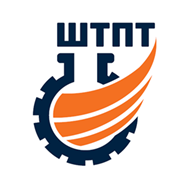 Областное государственное автономное профессиональное образовательное учреждение 
«Шебекинский техникум промышленности и транспорта»
Карточка проекта
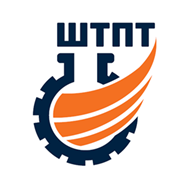 Областное государственное автономное профессиональное образовательное учреждение 
«Шебекинский техникум промышленности и транспорта»
Шаг 2. Проведение замеров времени по процессу
Областное государственное автономное профессиональное образовательное учреждение 
«Шебекинский техникум промышленности и транспорта»
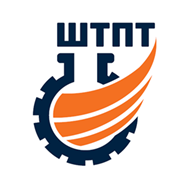 Проведение замеров времени по процессу
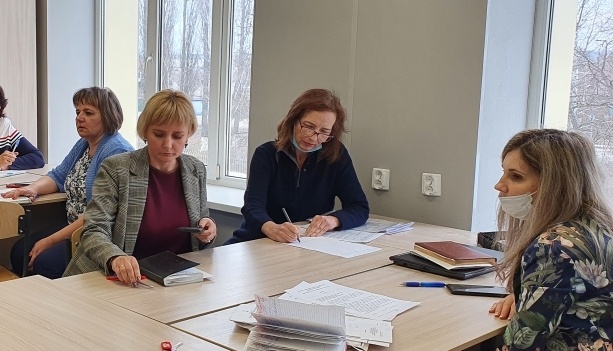 фото
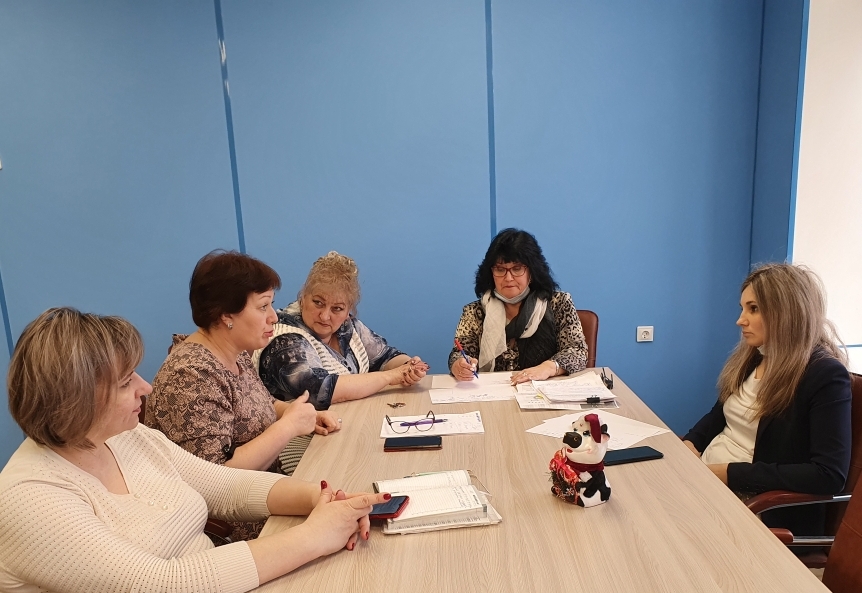 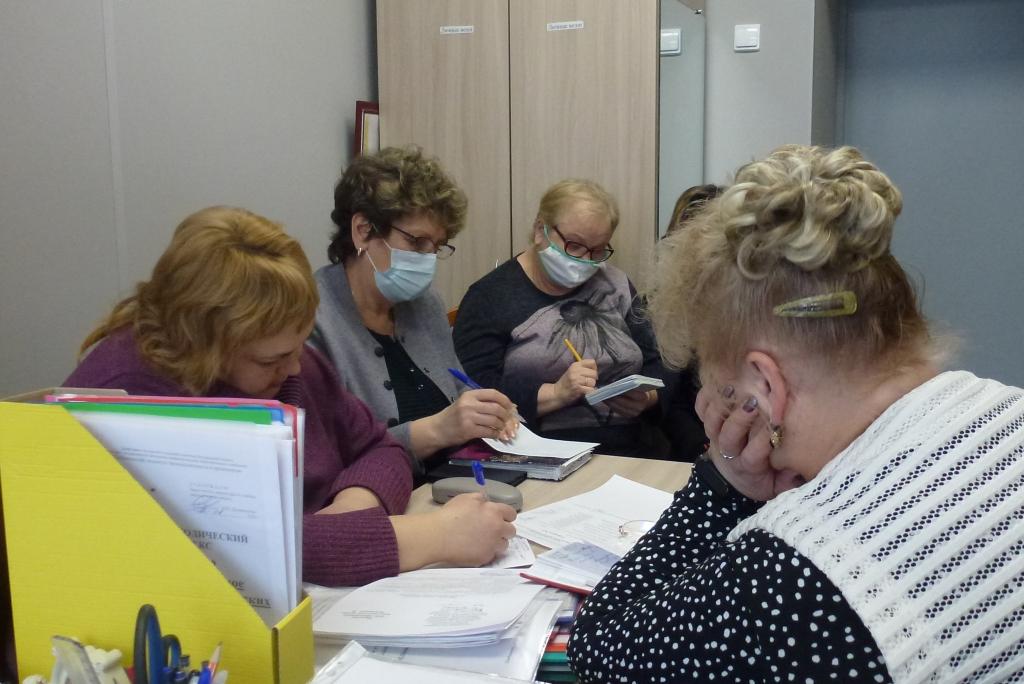 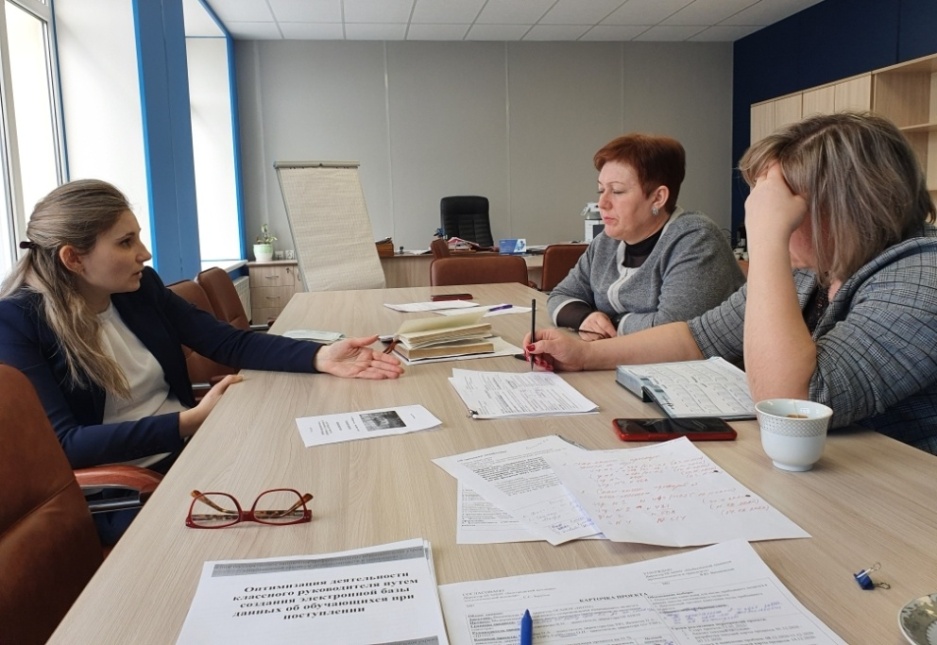 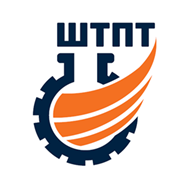 Областное государственное автономное профессиональное образовательное учреждение 
«Шебекинский техникум промышленности и транспорта»
Шаг 3. Построение карты текущего состояния процесса «Как есть» от входа до выхода с выявлением проблем, влияющих на длительность
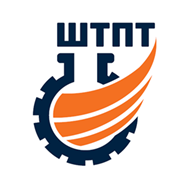 ООбластное государственное автономное профессиональное образовательное учреждение 
«Шебекинский техникум промышленности и транспорта»
Карта текущего состояния процесса
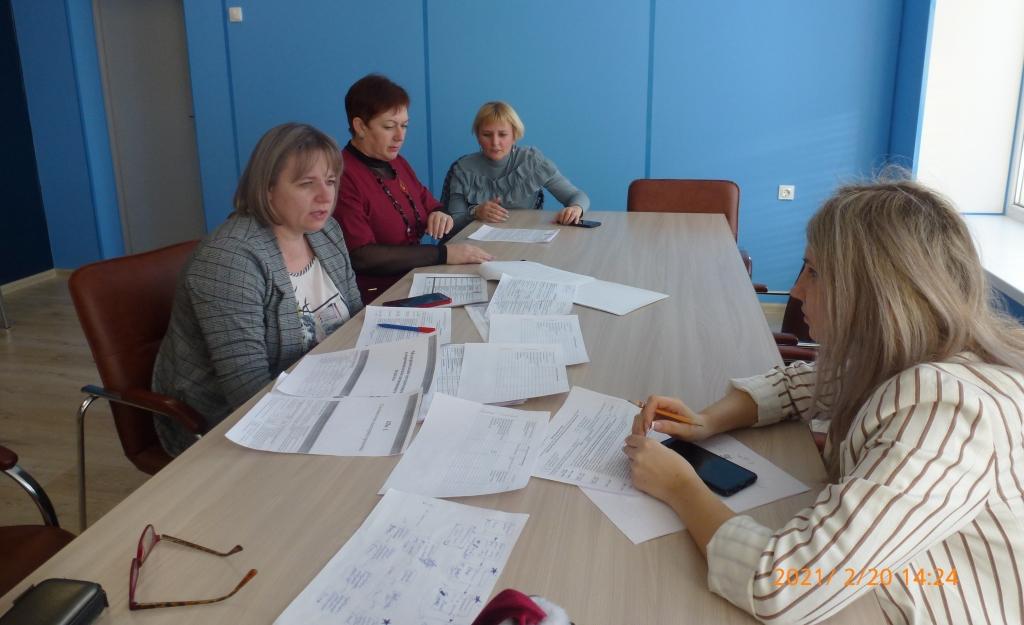 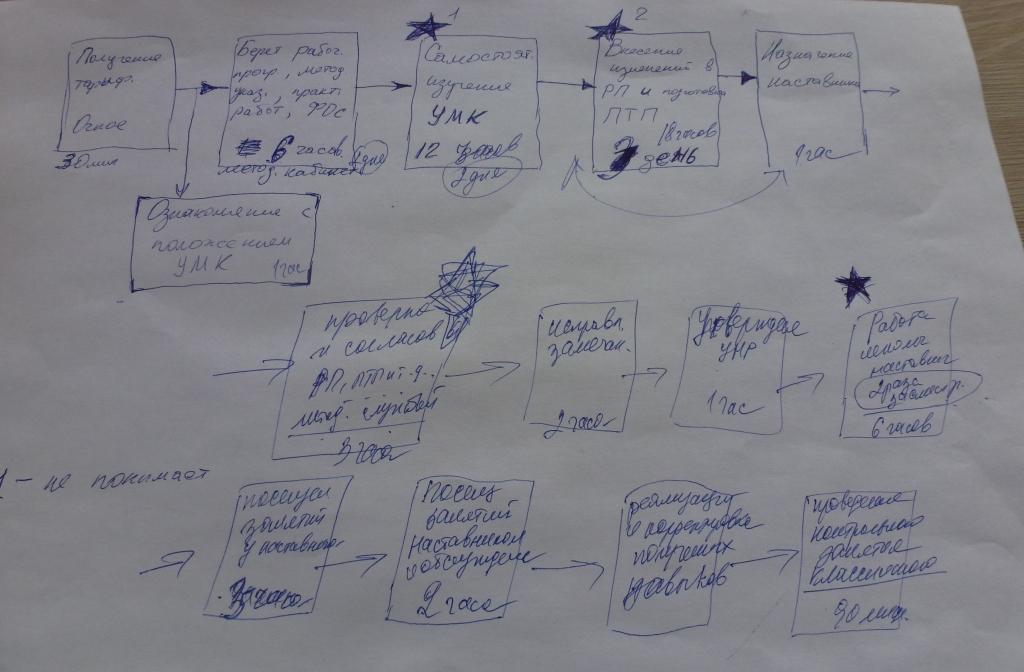 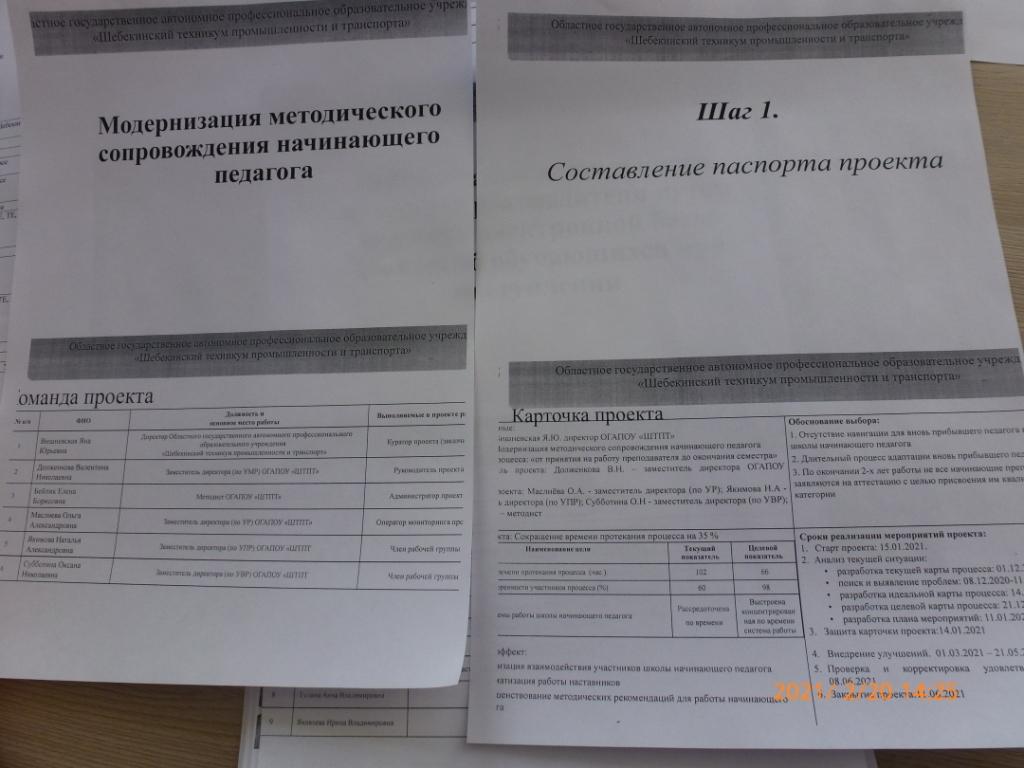 фото
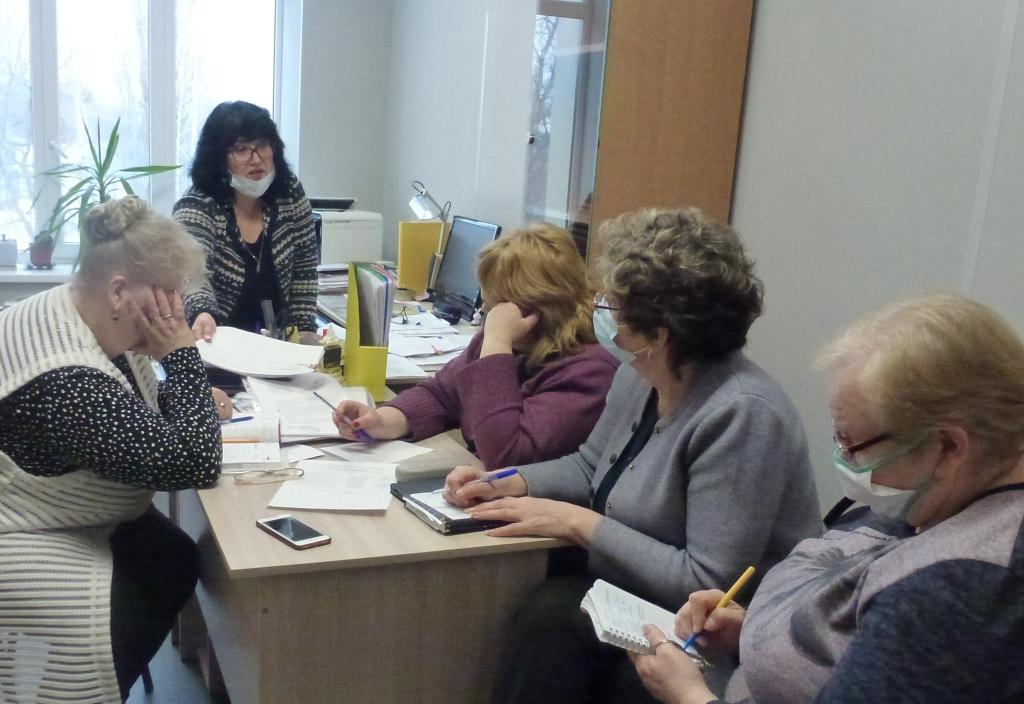 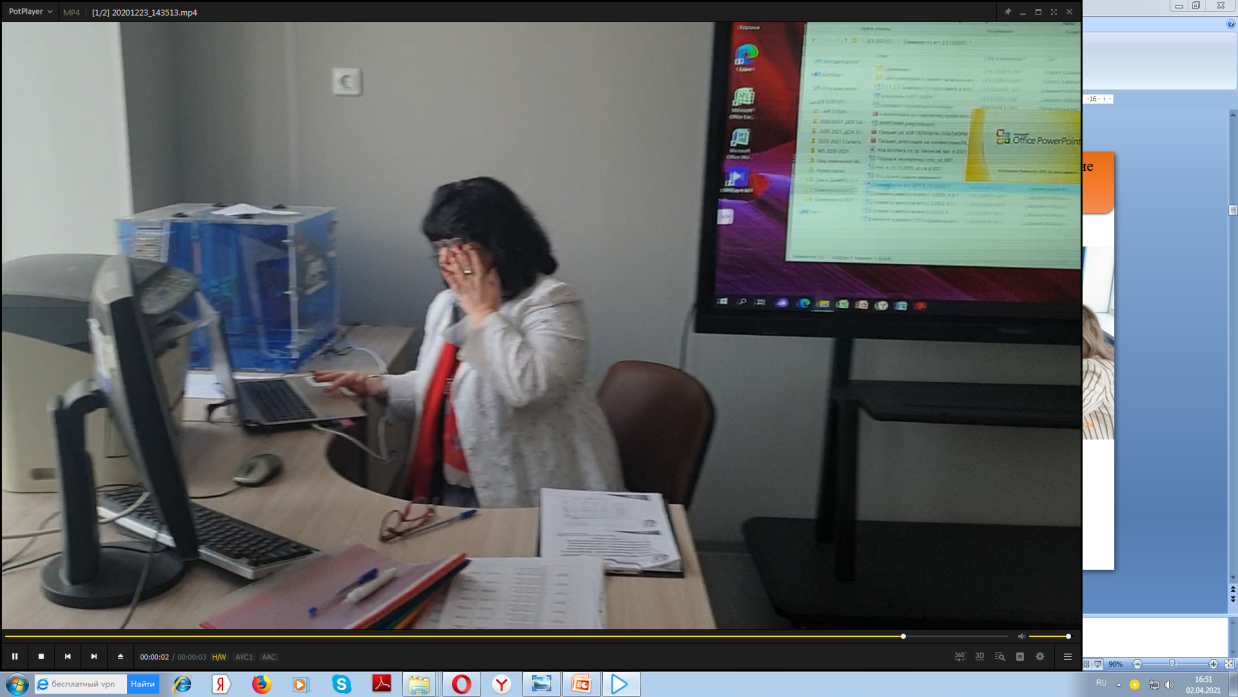 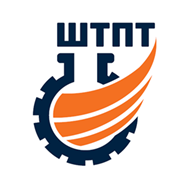 Областное государственное автономное профессиональное образовательное учреждение 
«Шебекинский техникум промышленности и транспорта»
Карта текущего состояния процесса (окончание)
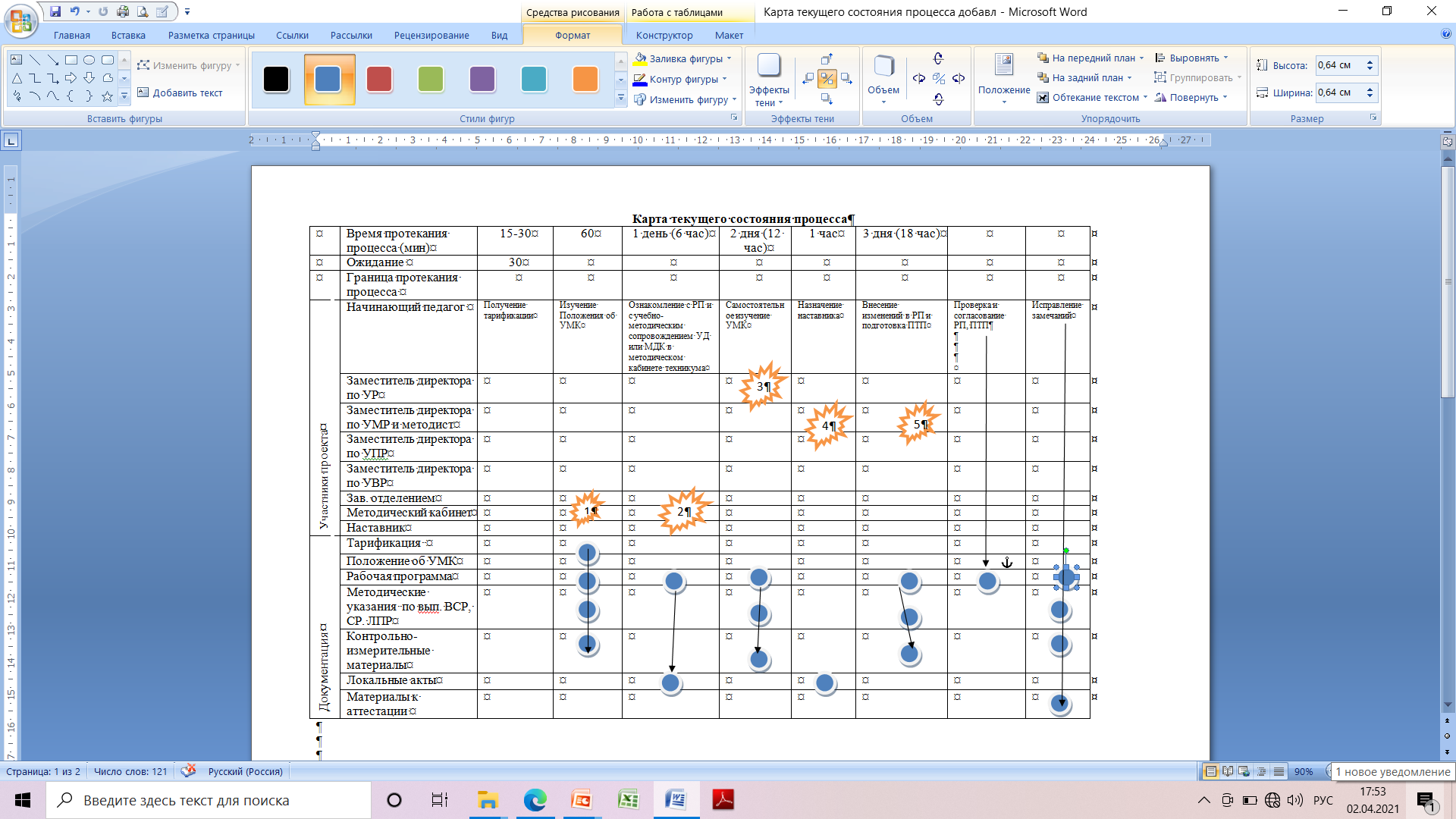 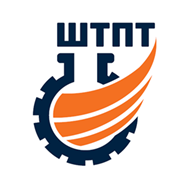 Областное государственное автономное профессиональное образовательное учреждение 
«Шебекинский техникум промышленности и транспорта»
Выявленные проблемы:
1.Отсутствие навигации для вновь прибывшего педагога в рамках школы начинающего педагога.
2.Длительный процесс адаптации вновь прибывшего педагога.
3.По окончании 2-х лет работы не все начинающие преподаватели заявляются на аттестацию с целью присвоения им квалификационной категории.
4.Неудовлетворенность системой взаимодействия между участниками
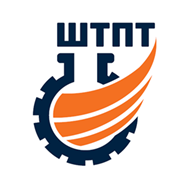 Областное государственное автономное профессиональное образовательное учреждение 
«Белгородский механико-технологический колледж»
Шаг 4. Построение пирамиды проблем
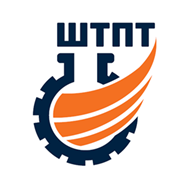 Областное государственное автономное профессиональное образовательное учреждение 
«Шебекинский техникум промышленности и транспорта»
Пирамида проблем
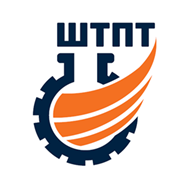 Областное государственное автономное профессиональное образовательное учреждение 
«Шебекинский техникум промышленности и транспорта»
Построение диаграммы Парето
%
мин.
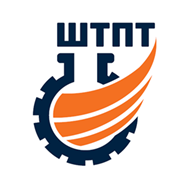 Областное государственное автономное профессиональное образовательное учреждение 
«Шебекинский техникум промышленности и транспорта»
Построение диаграммы Исикавы
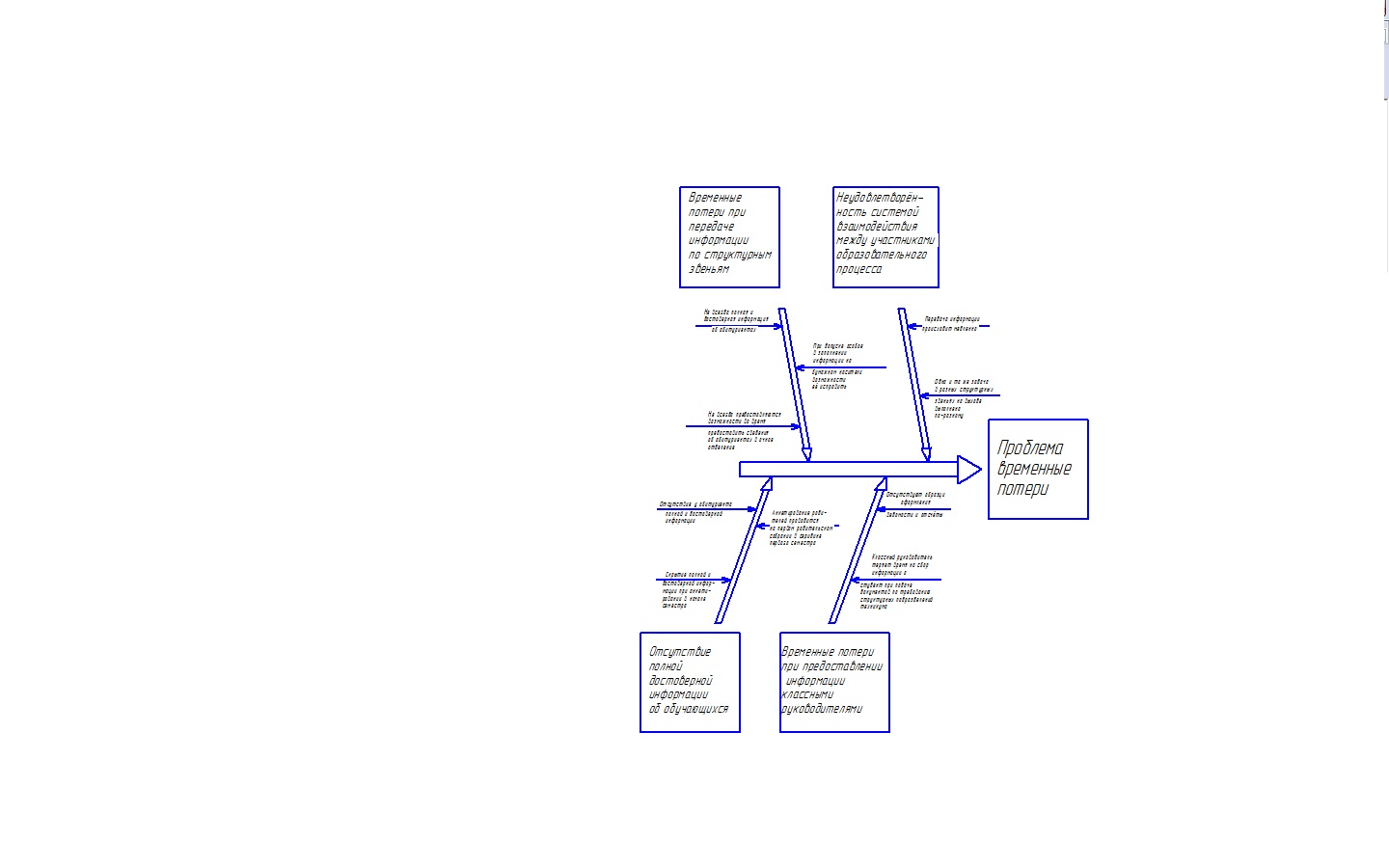 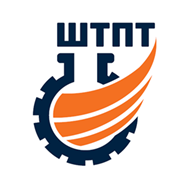 Областное государственное автономное профессиональное образовательное учреждение 
«Шебекинский техникум промышленности и транспорта»
Шаг 5. Поиск решения проблем с использованием механизма «5 почему?» и определение вклада в цель каждой решенной проблемы
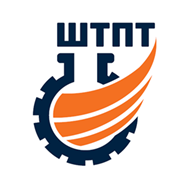 Областное государственное автономное профессиональное образовательное учреждение 
«Шебекинский техникум промышленности и транспорта»
Принятое решение: Создание единой базы навигации для вновь прибывшего педагога 
Вклад в достижение цели: от 20 до 50 минут
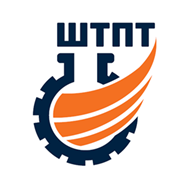 Областное государственное автономное профессиональное образовательное учреждение 
«Шебекинский техникум промышленности и транспорта»
Принятое решение: Сокращение процесса адаптации вновь прибывшего педагога за счет правильно выстроенной навигации
Вклад в достижение цели: от 10 до 20 минут.
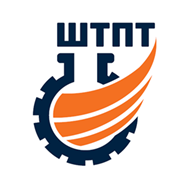 Областное государственное автономное профессиональное образовательное учреждение 
«Шебекинский техникум промышленности и транспорта»
Принятое решение: Создание единой мотивационной платформы для аттестации на квалификационную категорию
Вклад в достижение цели: от 30 до 50 минут.
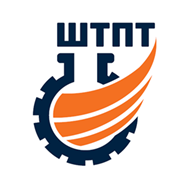 Областное государственное автономное профессиональное образовательное учреждение 
«Шебекинский техникум промышленности и транспорта»
Принятое решение: Откорректирована система взаимодействия между участниками наставничества
Вклад в достижение цели: от 40 до 100 минут.
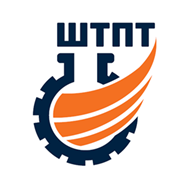 Областное государственное автономное профессиональное образовательное учреждение 
«Шебекинский техникум промышленности и транспорта»
Шаг 6. Составление идеальной карты процесса
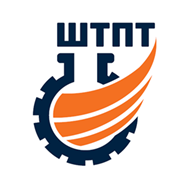 Областное государственное автономное профессиональное образовательное учреждение 
«Шебекинский техникум промышленности и транспорта»
Карта идеального состояния процесса
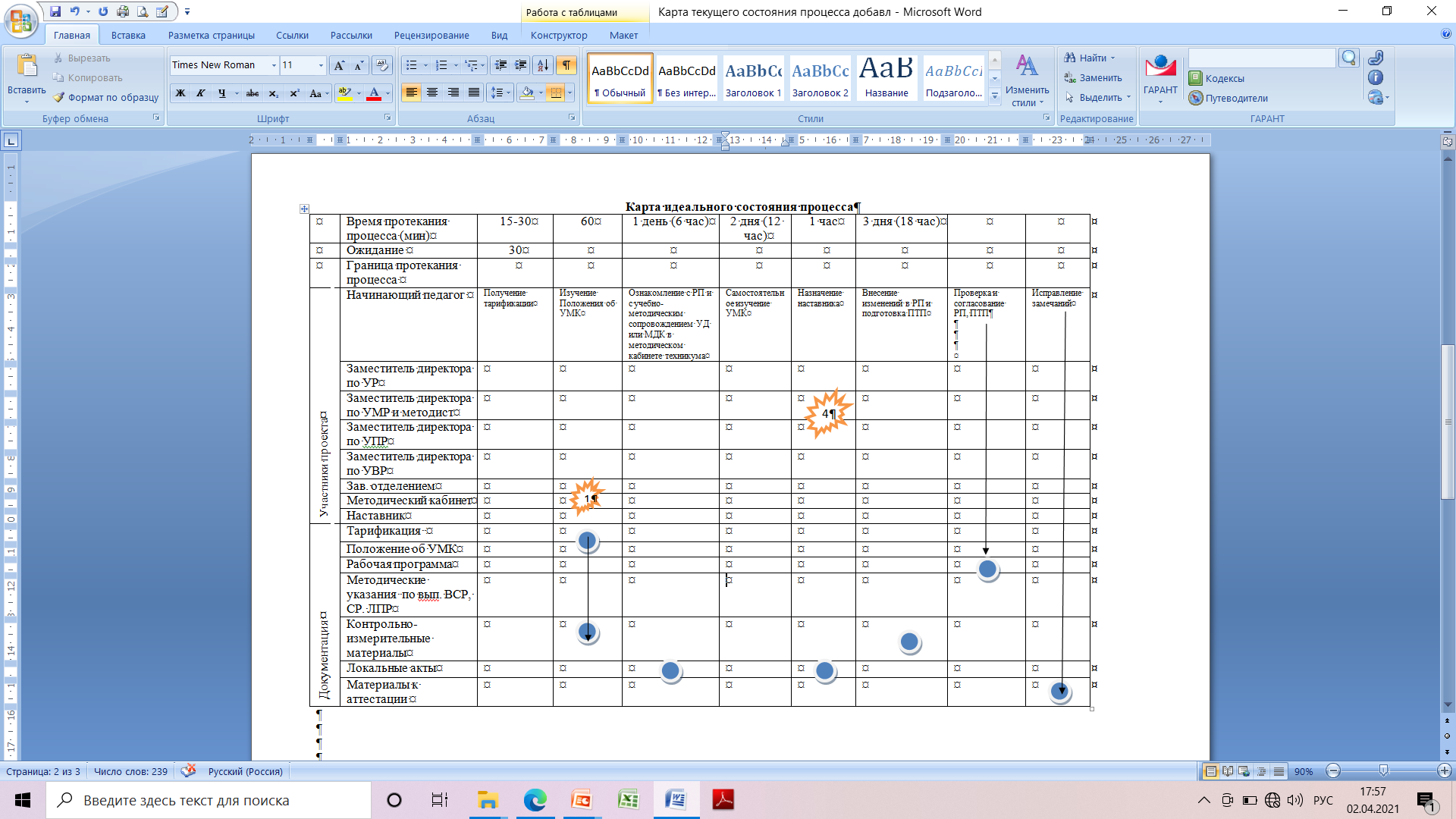 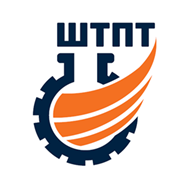 Областное государственное автономное профессиональное образовательное учреждение 
«Шебекинский техникум промышленности и транспорта»
Шаг 7. Построение целевой карты процесса
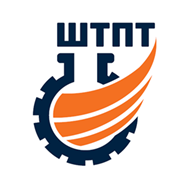 Областное государственное автономное профессиональное образовательное учреждение 
«Шебекинский техникум промышленности и транспорта»
Карта целевого состояния процесса
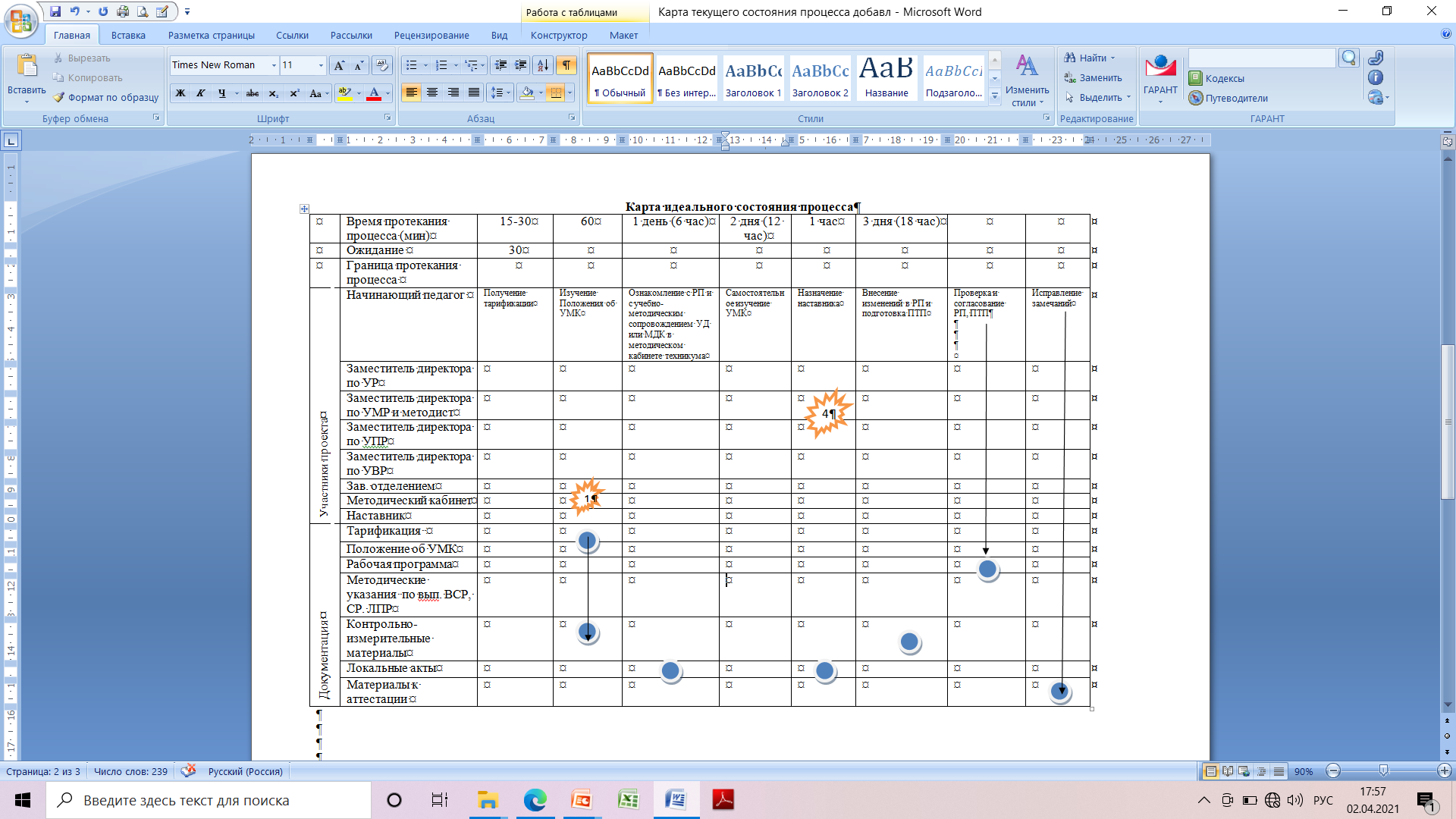 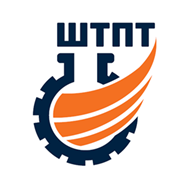 Областное государственное автономное профессиональное образовательное учреждение 
«Шебекинский техникум промышленности и транспорта»
Шаг 8. Разработка плана мероприятий по решению проблем и определение сроков их решения
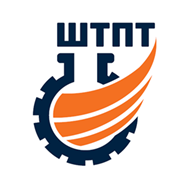 Областное государственное автономное профессиональное образовательное учреждение 
«Шебекинский техникум промышленности и транспорта»
План мероприятий реализации проекта
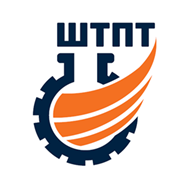 Областное государственное автономное профессиональное образовательное учреждение 
«Шебекинский техникум промышленности и транспорта»
Шаг 9. Создание «Уголка решенных проблем»
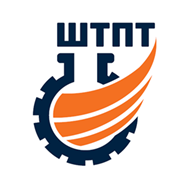 Областное государственное автономное профессиональное образовательное учреждение 
«Шебекинский техникум промышленности и транспорта»
1. Отсутствие навигации для вновь прибывшего педагога в рамках школы начинающего педагога.
Создание единой образовательной платформы для участников образовательного процесса ОГАПОУ «ШТПТ».
Корректировка Положения о школе начинающего педагога.
Заполнение баз данных в единой образовательной платформе техникума.
Предоставление доступа на единую образовательную платформу для каждого начинающего педагога.
Создание навигации для вновь прибывшего педагога в рамках школы начинающего педагога.
Решение:
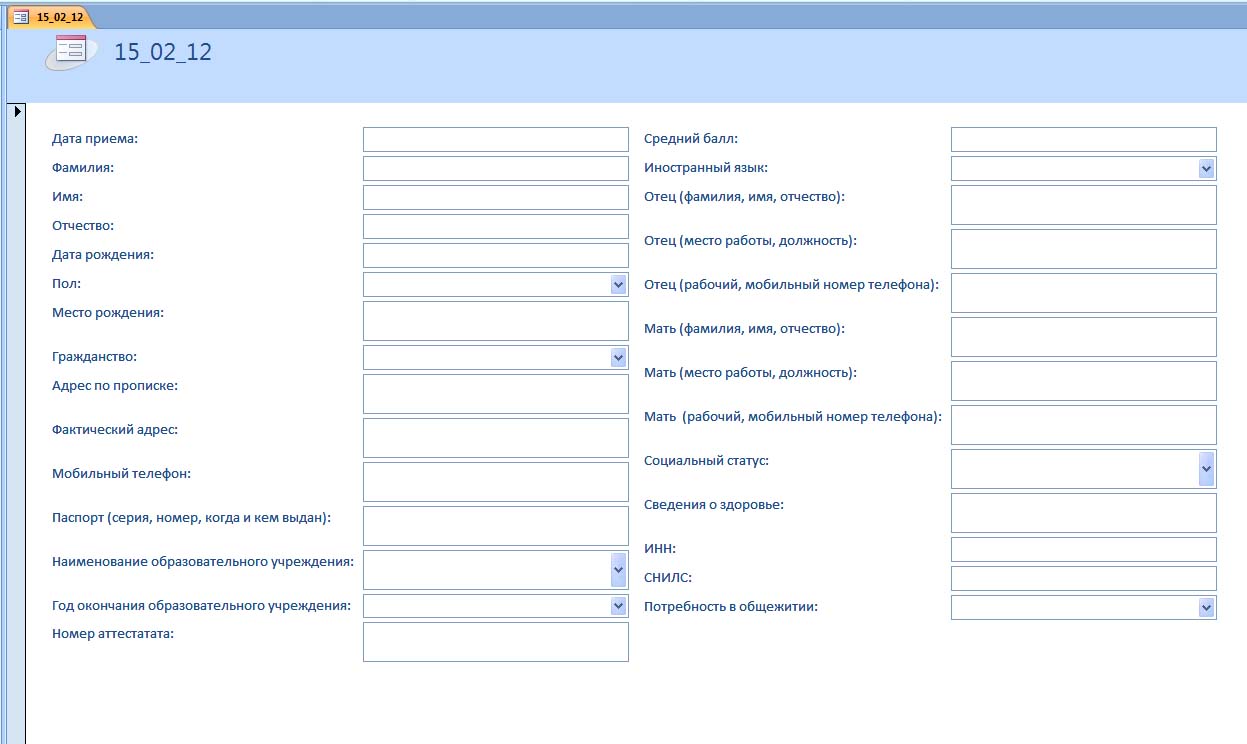 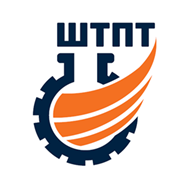 Областное государственное автономное профессиональное образовательное учреждение 
«Шебекинский техникум промышленности и транспорта»
2. Длительный процесс адаптации вновь прибывшего педагога
Решение:
Откорректирована система взаимодействия между участниками наставничества. Ускорение адаптации вновь прибывшего педагога
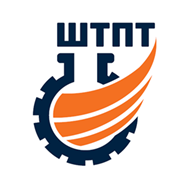 Областное государственное автономное профессиональное образовательное учреждение 
«Шебекинский техникум промышленности и транспорта»
3. По окончании 2-х лет работы не все начинающие преподаватели заявляются на аттестацию с целью присвоения им квалификационной категории.
Решение:
Стимулирован начинающий преподаватель для  заявляются на аттестации с целью присвоения им квалификационной категории.
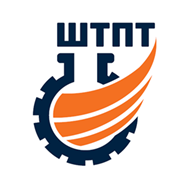 Областное государственное автономное профессиональное образовательное учреждение 
«Шебекинский техникум промышленности и транспорта»
4. Неудовлетворенность системой взаимодействия между участниками
Решение:
Откорректирована система взаимодействия между участниками наставничества.
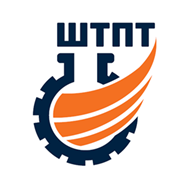 Областное государственное автономное профессиональное образовательное учреждение 
«Шебекинский техникум промышленности и транспорта»
Шаг 10. Подготовка чек-листа
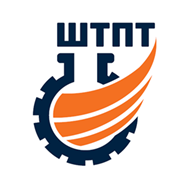 Областное государственное автономное профессиональное образовательное учреждение 
«Шебекинский техникум промышленности и транспорта»
Чек-лист проекта
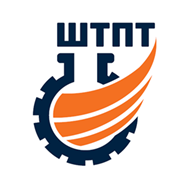 Областное государственное автономное профессиональное образовательное учреждение 
«Шебекинский техникум промышленности и транспорта»
Шаг 11. Проведение производственного анализа проекта
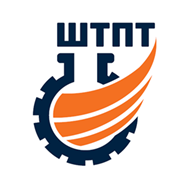 Областное государственное автономное профессиональное образовательное учреждение 
«Шебекинский техникум промышленности и транспорта»
Степень удовлетворенности системой взаимодействия участниками образовательного процесса.
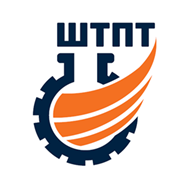 Областное государственное автономное профессиональное образовательное учреждение 
«Шебекинский техникум промышленности и транспорта»